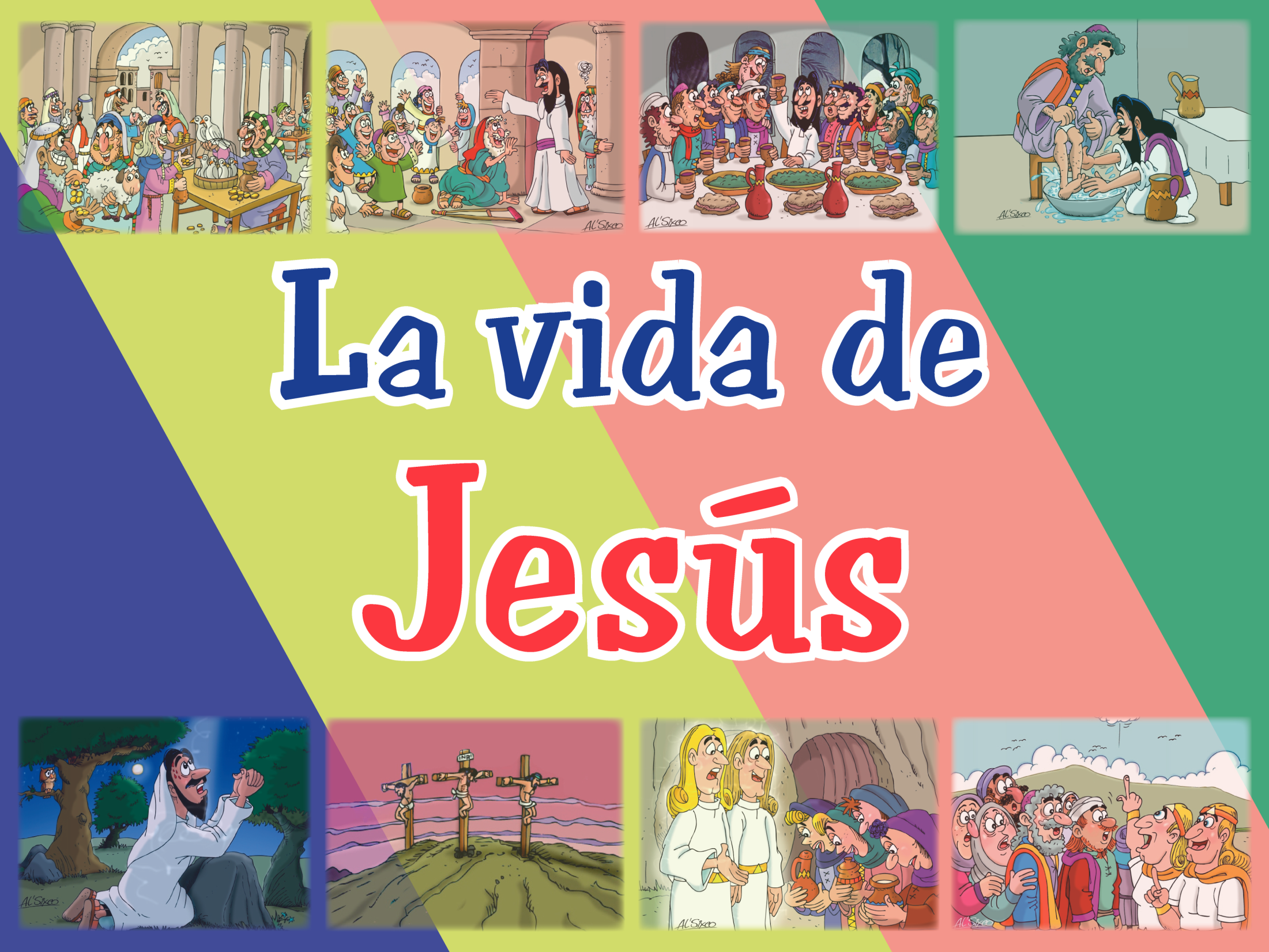 ©2015 hermanamargarita.com
Pedro,¿me amas?
Pedro,
¿me amas?
©2015 hermanamargarita.com
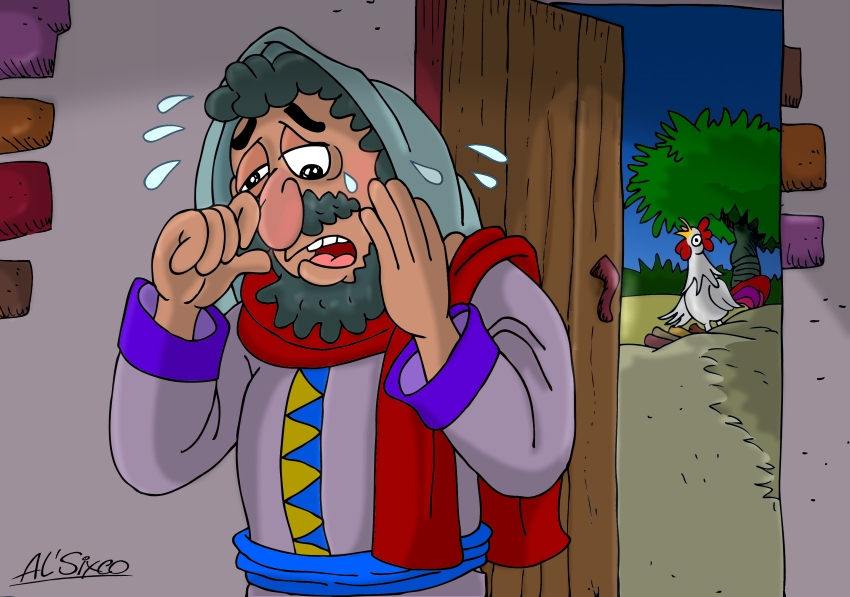 ©2015 hermanamargarita.com
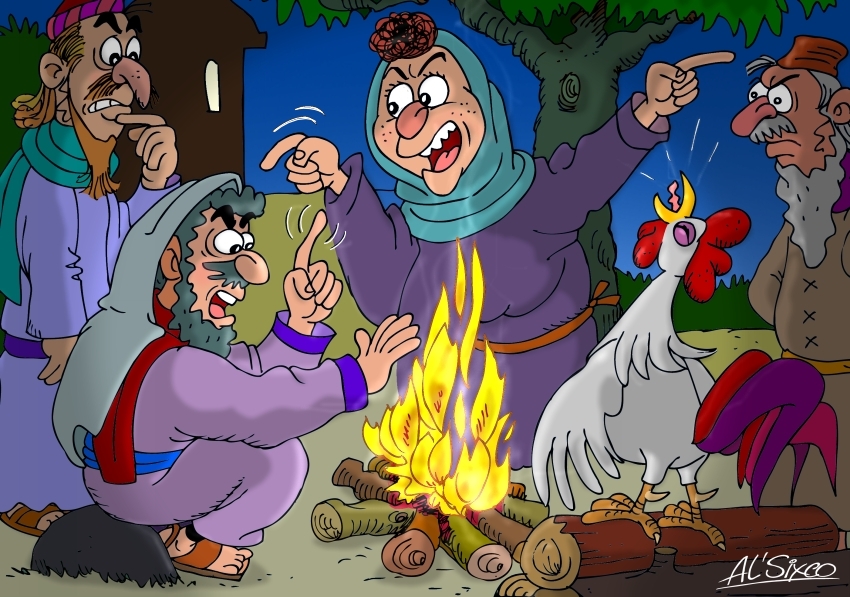 ©2015 hermanamargarita.com
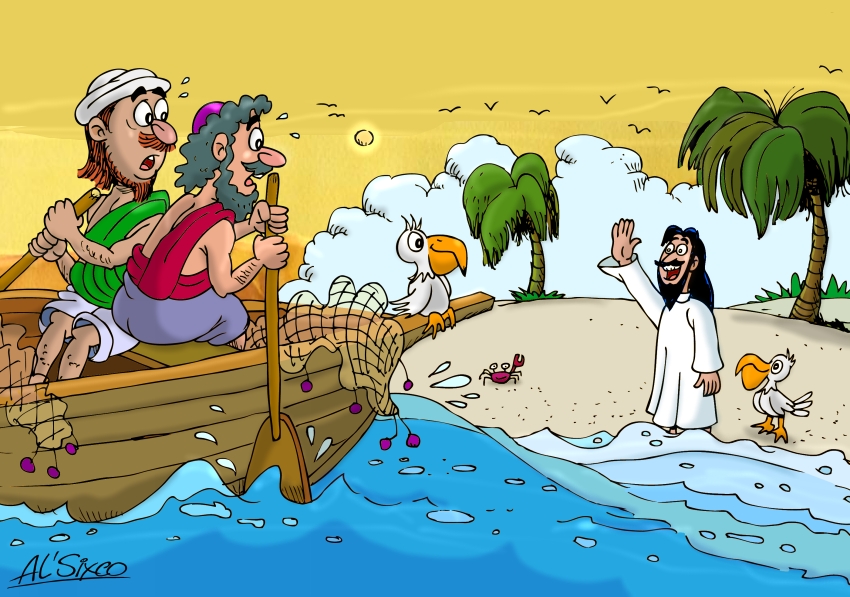 ©2015 hermanamargarita.com
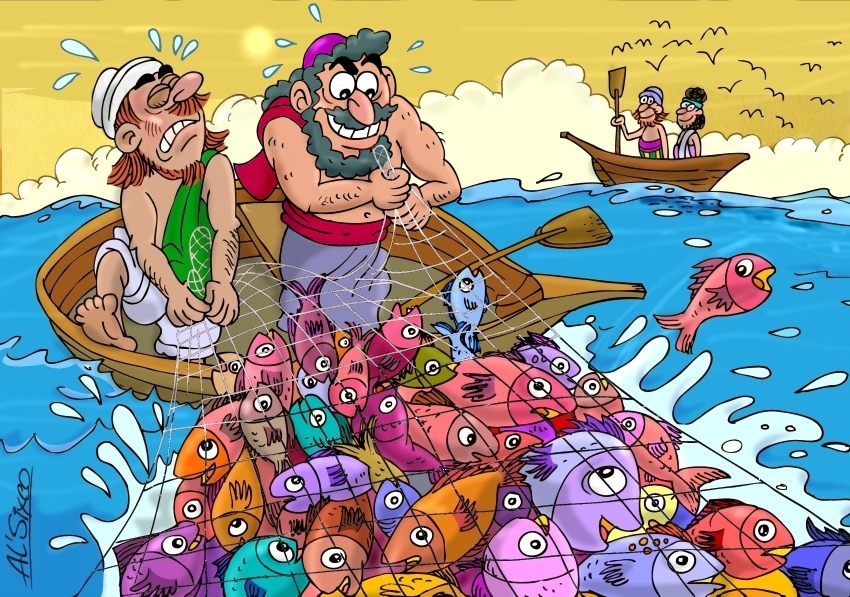 ©2015 hermanamargarita.com
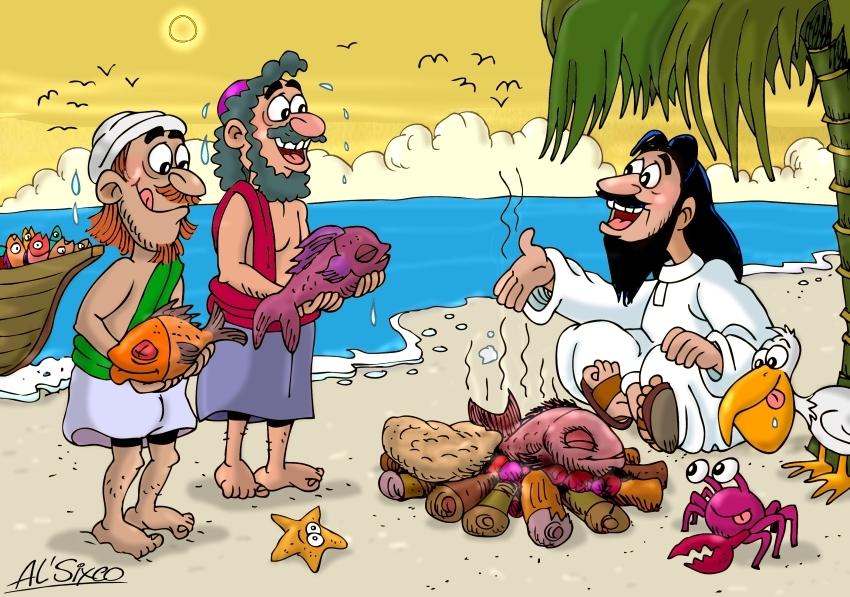 ©2015 hermanamargarita.com
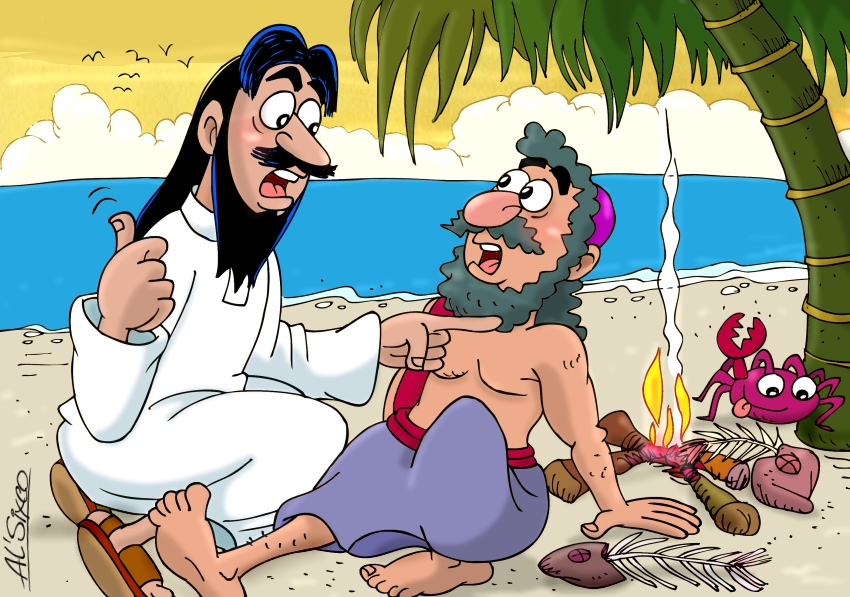 ©2015 hermanamargarita.com
«Sí, Señor,
tú sabesque te quiero.»



Juan 21:16
©2015 hermanamargarita.com
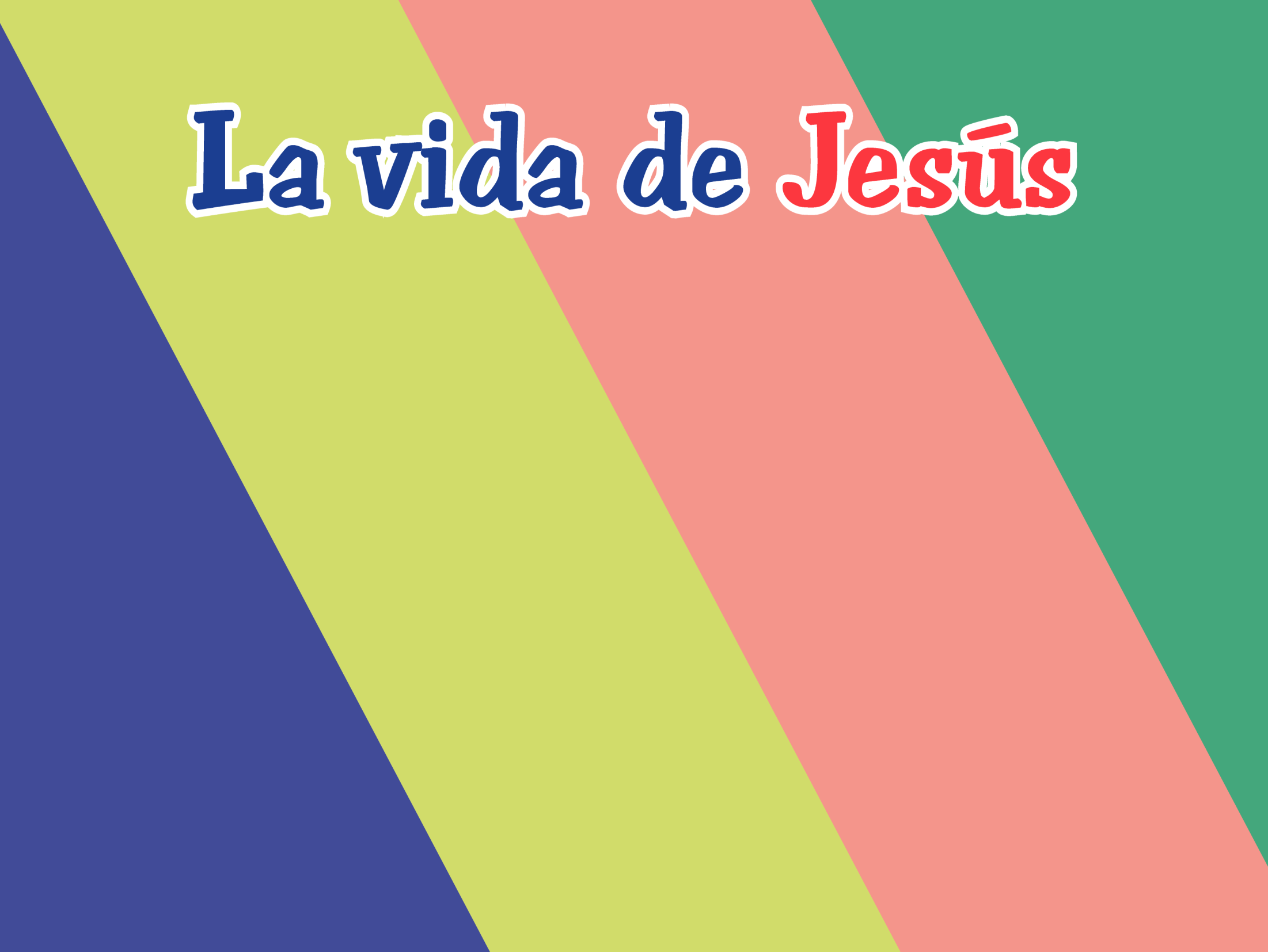 Pedro, ¿me amas?
Arte: Absalóm-León Sixco
©2015 hermanamargarita.com